“Escuela Normal de Educación Preescolar”Licenciatura en Educación Preescolar
Ciclo escolar 2020-2021
Curso: Prácticas sociales del lenguaje .
Segundo semestre.
Nombre del titular: Mtra. Yara Alejandra
Gabriela Vargas Aldape N. Lista 21
UNIDAD II INVESTIGACIÓN SOBRE EL ENFOQUE DE PLANES Y PROGRAMAS DE ESTUDIO DEL ESPAÑOL EN EDUCACIÓN BÁSICA, EN EL NIVEL PREESCOLAR.
	
Aplica el plan y programas de estudio para alcanzar los propósitos educativos y contribuir al pleno desenvolvimiento de las capacidades de sus alumnos.
	
Integra recursos de la investigación educativa para enriquecer su práctica profesional, expresando su interés por el conocimiento, la ciencia y la mejora de la educación.
Sección “A”
Saltillo, Coahuila  17 de Mayo 2021
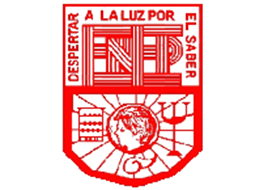 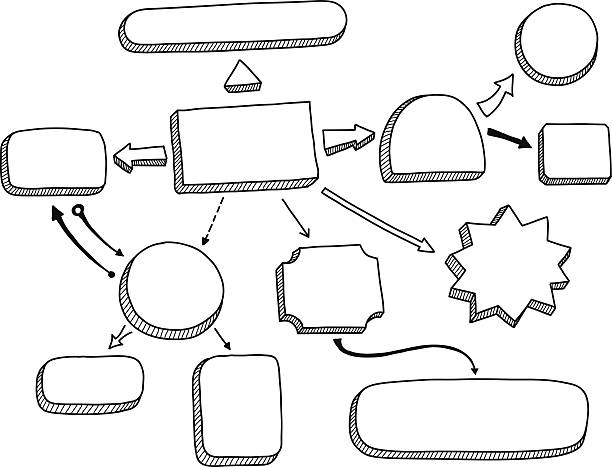 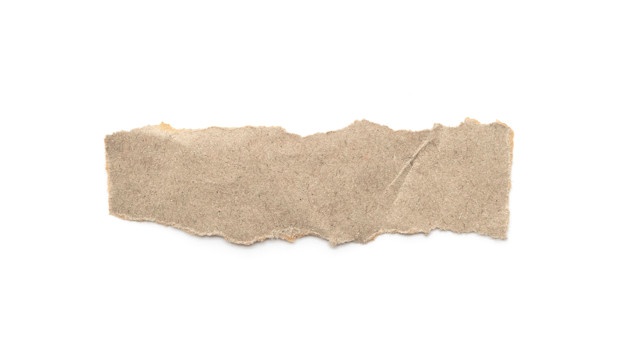 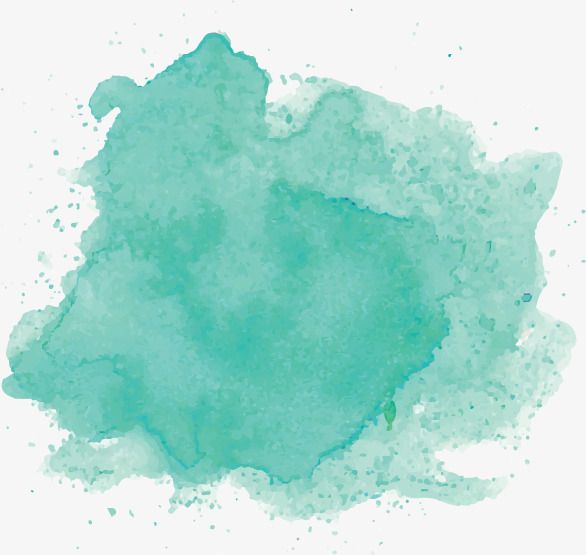 Orientaciones didácticas
Tipos de experiencias
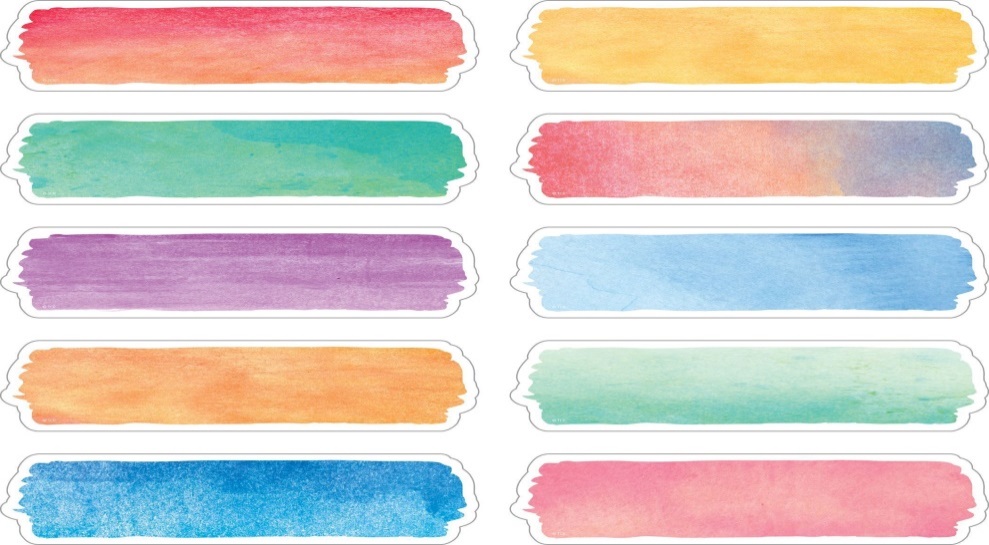 Oralidad
El lenguaje se emplea con propósitos definidos y en contextos diversos. En la evolución en el dominio del lenguaje hay pautas generales, así como variaciones explicables a partir de los aspectos mencionados. En preescolar se pretende que los niños usen el lenguaje de manera cada vez más clara y precisa con diversas intenciones, y que comprendan la importancia de escuchar a los demás y tomar turnos para participar en las diferentes situaciones comunicativas.
Para ello se propone que en las situaciones didácticas de todos los campos y áreas, los niños tengan experiencias para:
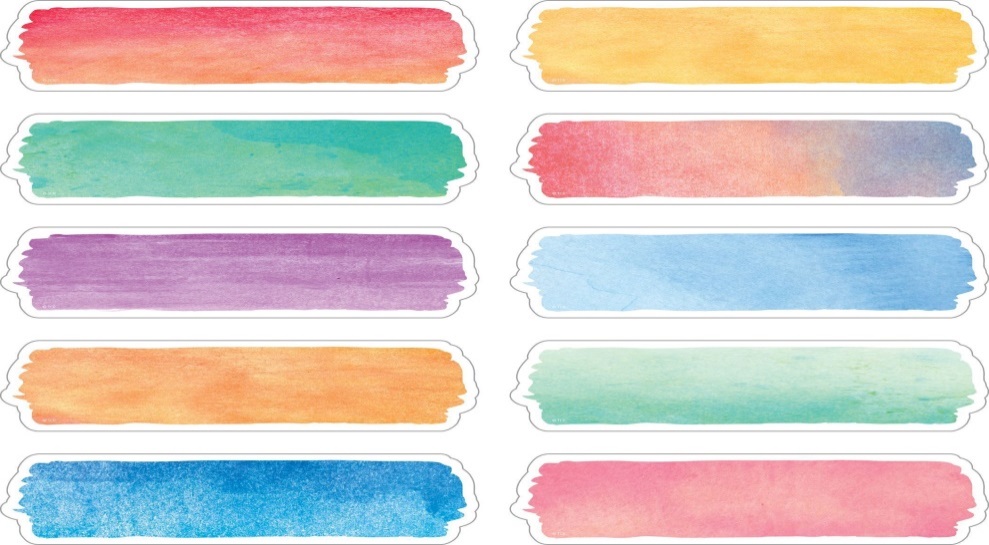 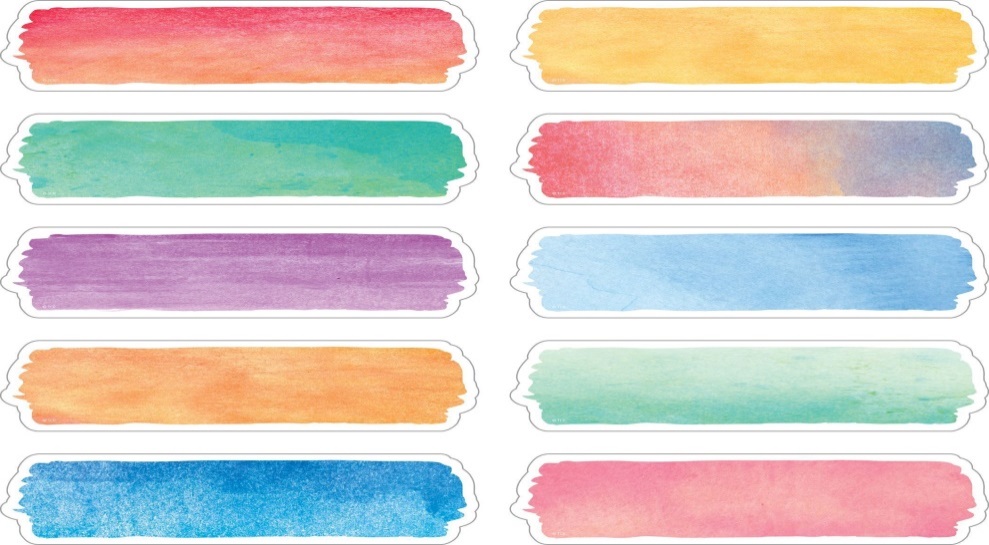 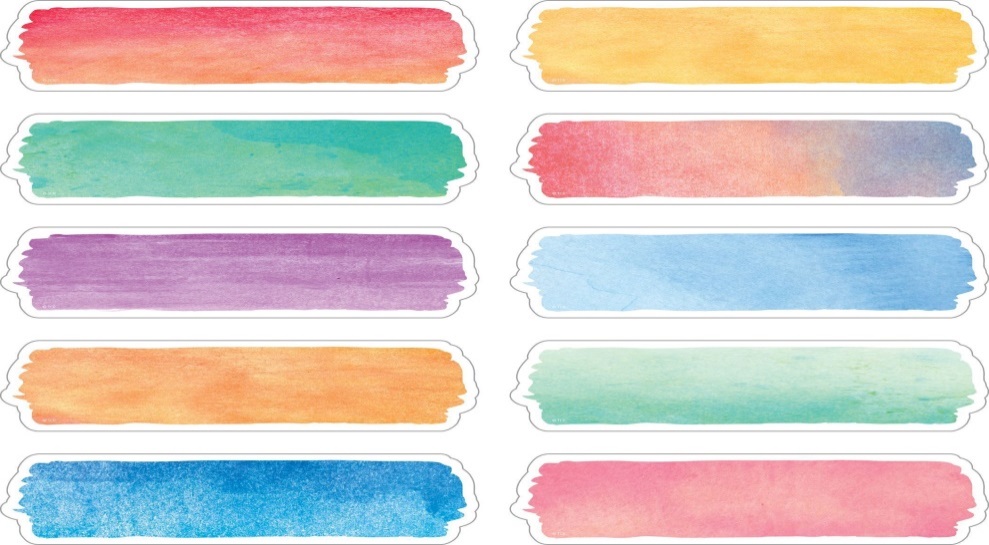 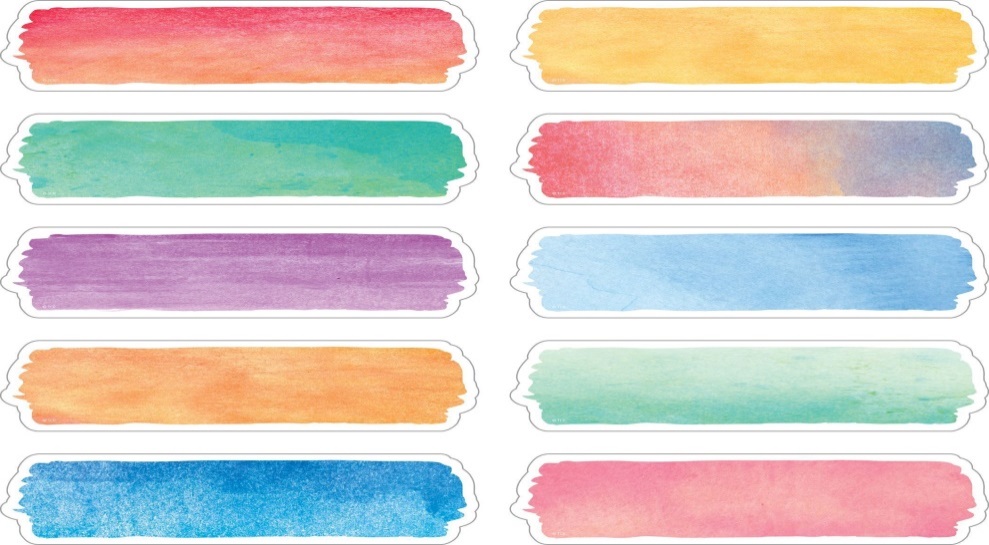 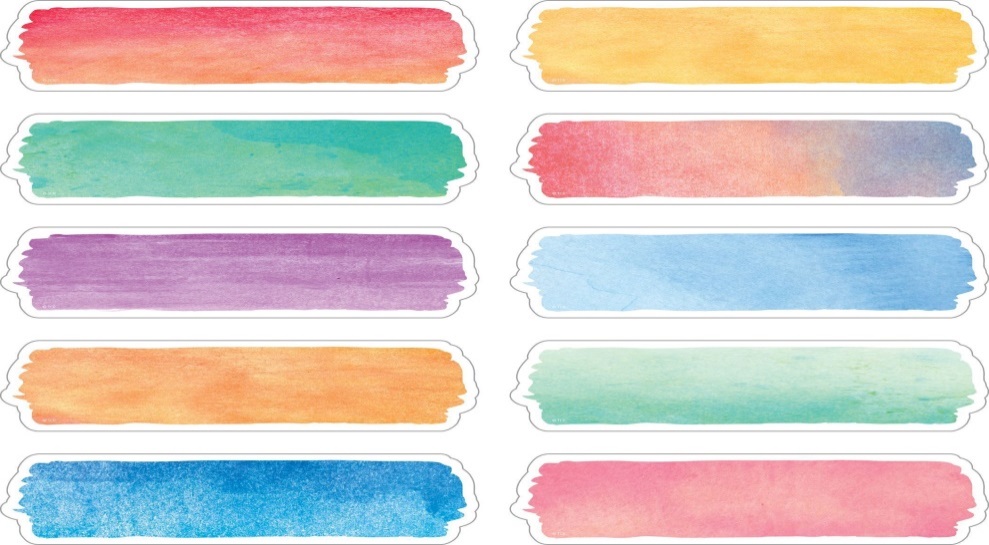 Describir y explicar
Narrar con coherencia
Dialogar y conversar
Recibir, dar, consultar y relacionar
Jugar
Con el lenguaje fundamental en la evolución de los niños
Información de diversas fuentes. Compartir lo que conocen
Según el propósito del intercambio y lo que se quiere dar a conocer
Cómo ocurrió o cómo funciona algo, ordenando las ideas
Para relacionarse, solucionar conflictos y ponerse de acuerdo
Los alumnos pueden predecir sonidos o palabras (al escuchar una parte pueden predecir o proponer lo que puede continuar), no solo en relación con pautas sonoras, sino también con el significado que brinda el contexto en que se usan y comprendan cómo cambia el significado de lo que ahí decía, como en los siguientes ejemplos:
Cuando se consulta información, es necesario hacer registros relacionados con lo que motivó la consulta y dejar de lado la información no relacionada con ello. Esto favorece, además del acercamiento a un tema desconocido o poco conocido, el conocimiento de vocabulario específico o especializado y de variadas formas de expresión según el texto consultado
Ponerse de acuerdo y solucionar conflictos son la base para el entendimiento entre las personas. Para dialogar y conversar es indispensable escuchar lo que el otro tiene que decir para poder intervenir; hacer patentes los acuerdos y desacuerdos, o ampliar las ideas, aclararlas, presentar propuestas y contrapropuestas. En algunos casos, las situaciones permitirán identificar que existen distintas formas de pensar acerca del mismo asunto.
Las actividades para favorecer el lenguaje requieren tiempo y atención. Es recomendable organizar situaciones en las que los niños se puedan 
escuchar unos a otros, mantenerse en el tema de conversación y dar retroalimentación
Elaborar explicaciones implica una importante actividad intelectual de ordenamiento de las ideas, Algunos motivos para explicar pueden ser:
¿Cómo ocurrió?
¿Cómo es?
La germinación de semillas; el crecimiento de algunas; la masilla, mezclaron pintura de dos colores y obtuvieron otro
En relación con el lugar donde duermen o donde juegan, su familia, la calle donde viven, su mamá, un juego, un objeto, un lugar
Además de proponer a los alumnos de qué hablar, acerca de qué intercambiar y dialogar, otro criterio para la organización de equipos y la cantidad de integrantes es el tipo de interacción que se pretende: en los casos en los que se les propone construir una idea, una explicación, una escritura de manera colectiva, procure rotar a los miembros de los equipos en cada situación, pues esto brinda oportunidad para ampliar las interacciones con otros
Cantar
Cambiar
Apoye a los alumnos para:
Para aprender
Canciones conocidas o con una letra
Una palabra en el lugar de otra
Propicie experiencias en las que se tengan motivos para hablar, indagar, consultar, organizar y comunicar información
Usar textos
Identificar información
¿Cómo se usa?
¿Cómo funciona?
Escribir
Adivinanza
Organizar información
Tomar decisiones
Un juguete, el exprimidor de prensa
El reproductor de discos
Un texto con palabras propuestas
Completar con palabras que rimen
A partir de preguntas
Apoyo de materiales
Con propuestas directas